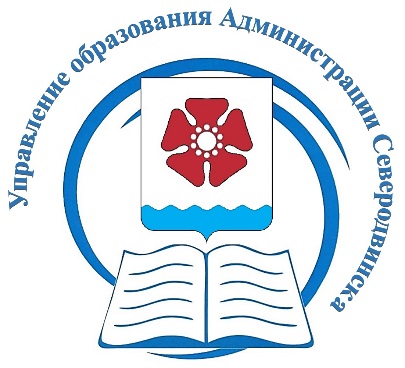 УПРАВЛЕНИЕ ОБРАЗОВАНИЯ АДМИНИСТРАЦИИ СЕВЕРОДВИНСКАhttps://www.edu.severodvinsk.ru/
Документы, необходимые для заключения договора о целевом обучении по педагогическим специальностям:
Для заключения договора 
обращаться по адресу: 
г. Северодвинск, ул. Ломоносова, 41А,
каб. № 317, № 301, 
тел.  54-80-90 (доб. 220, 224)
Время приема: 09:00 до 17:30 
(перерыв с 13:00 до 14:00)

Прием документов начинается с 15.06.2023
- копия паспорта 
- копия СНИЛС 
- копия ИНН 
- реквизиты банковского счета
 - копия аттестата

Несовершеннолетний гражданин, желающий заключить договор, обращается в Управление образования с одним из родителей   
(законным представителем).
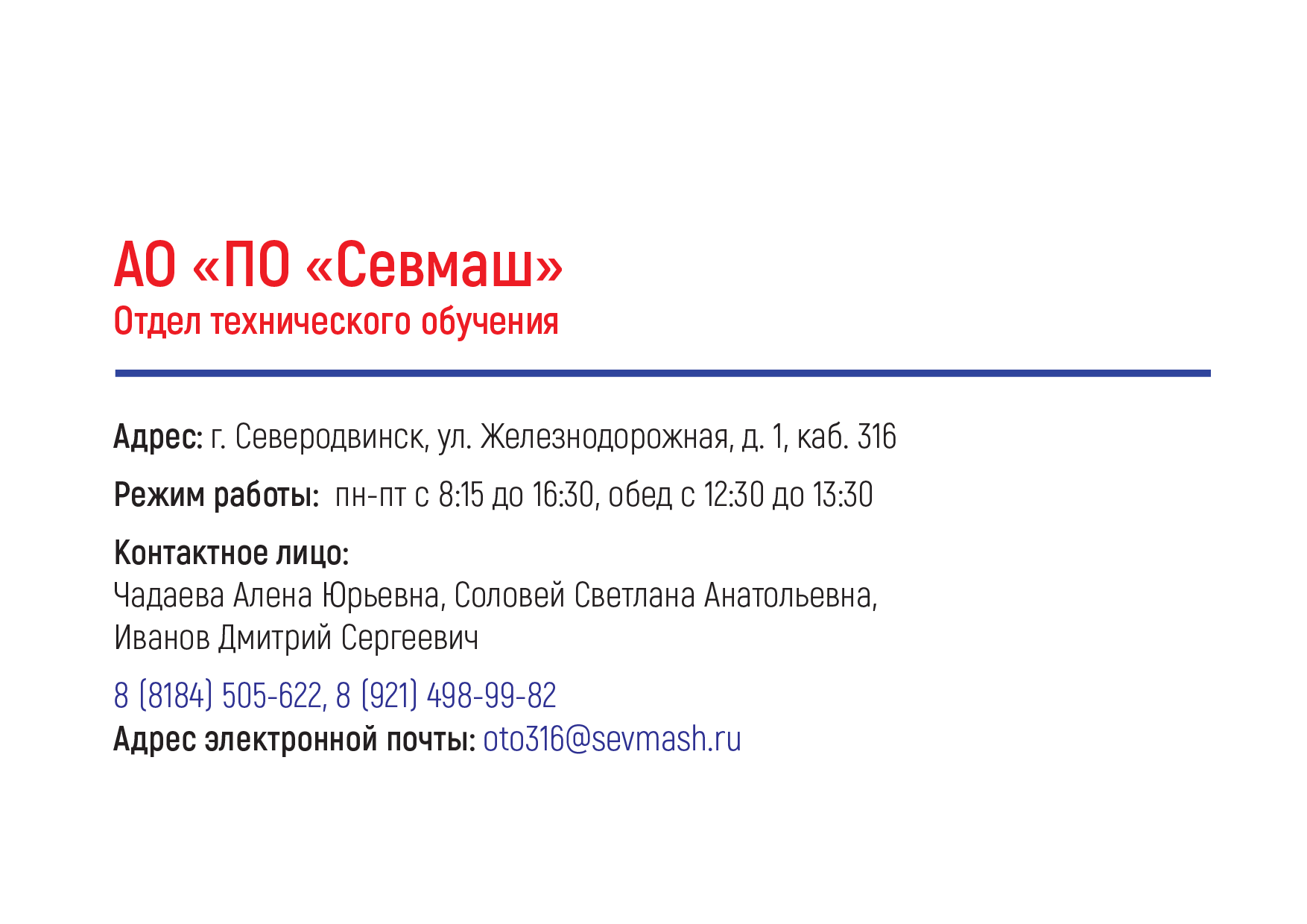 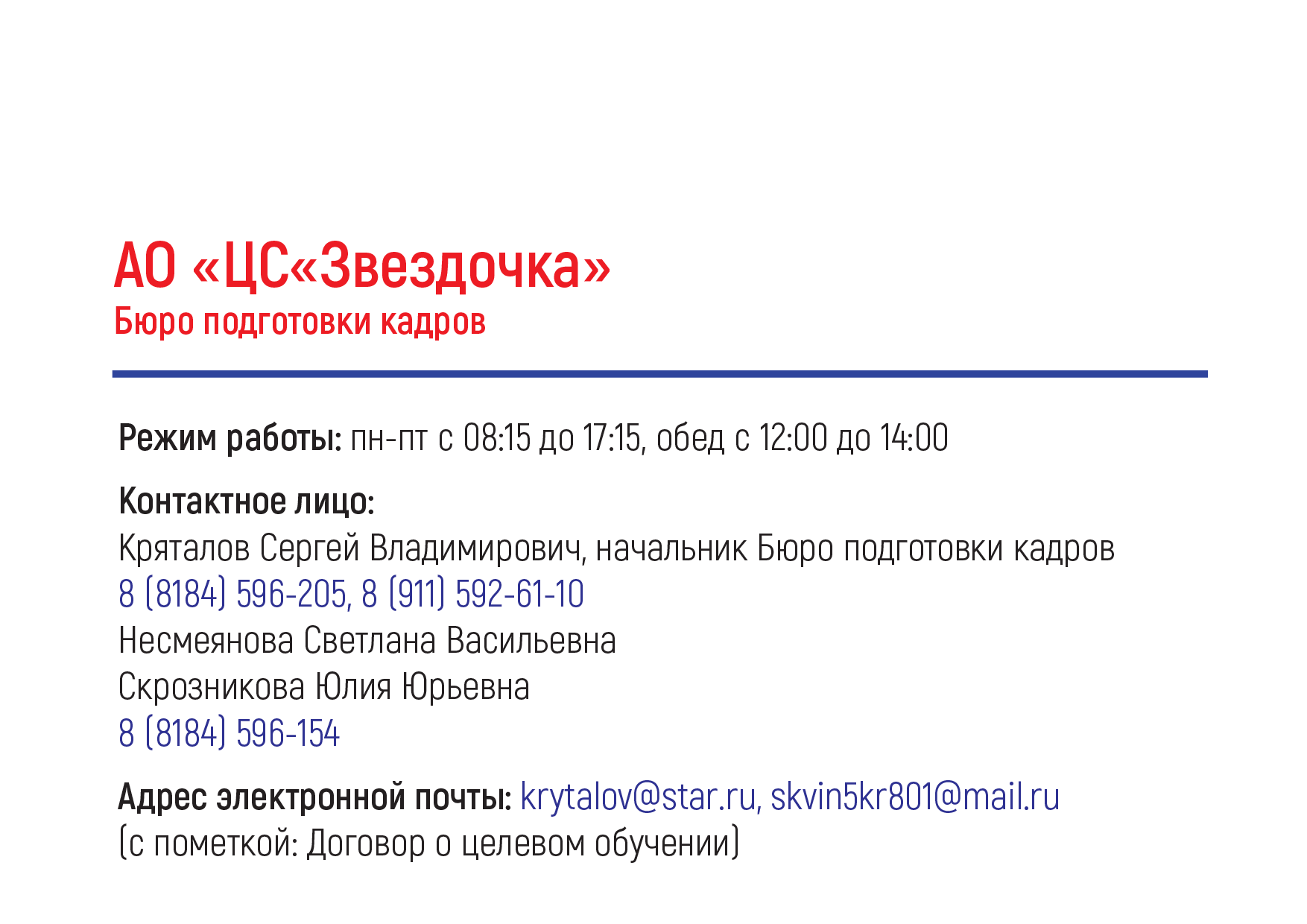 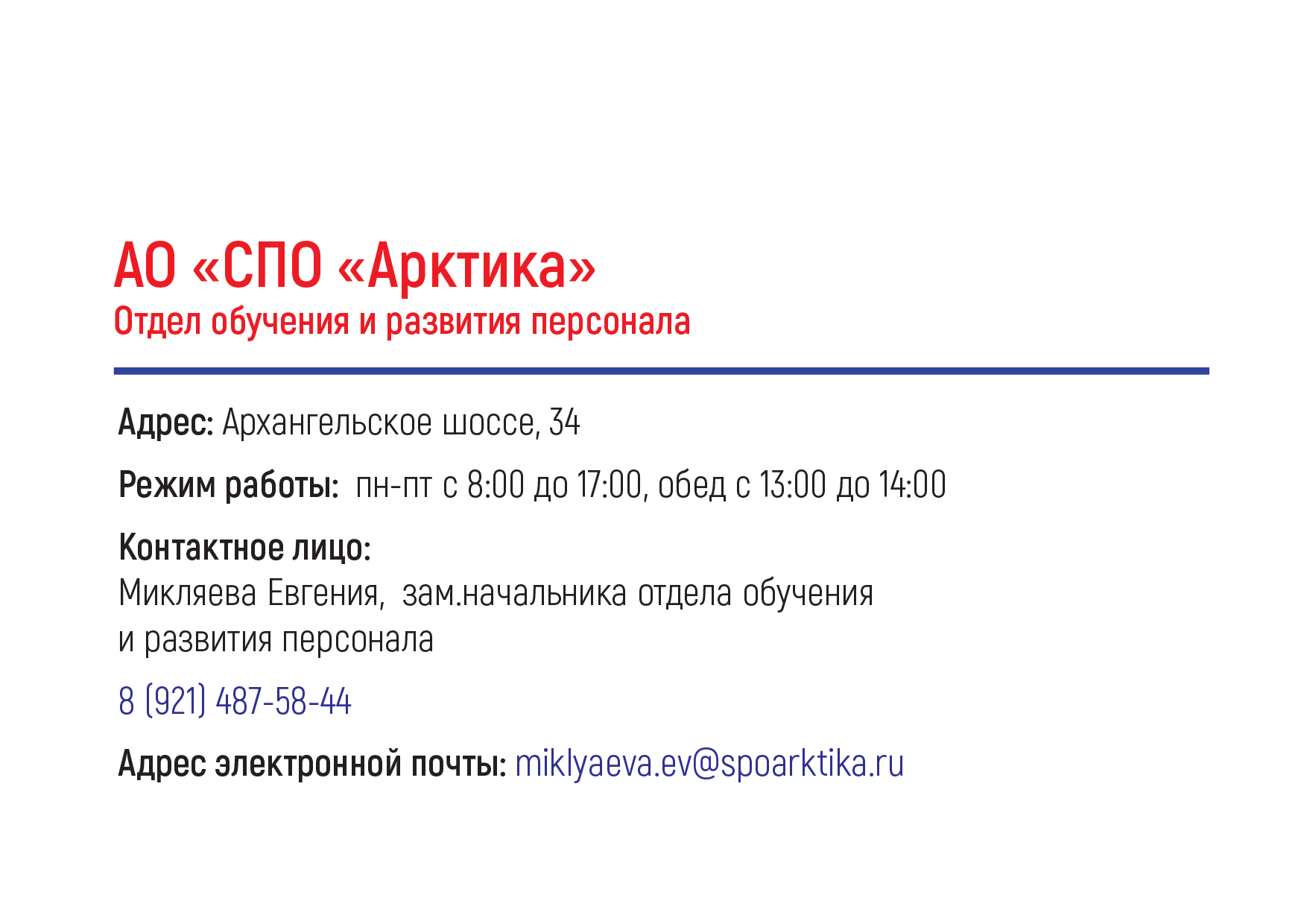 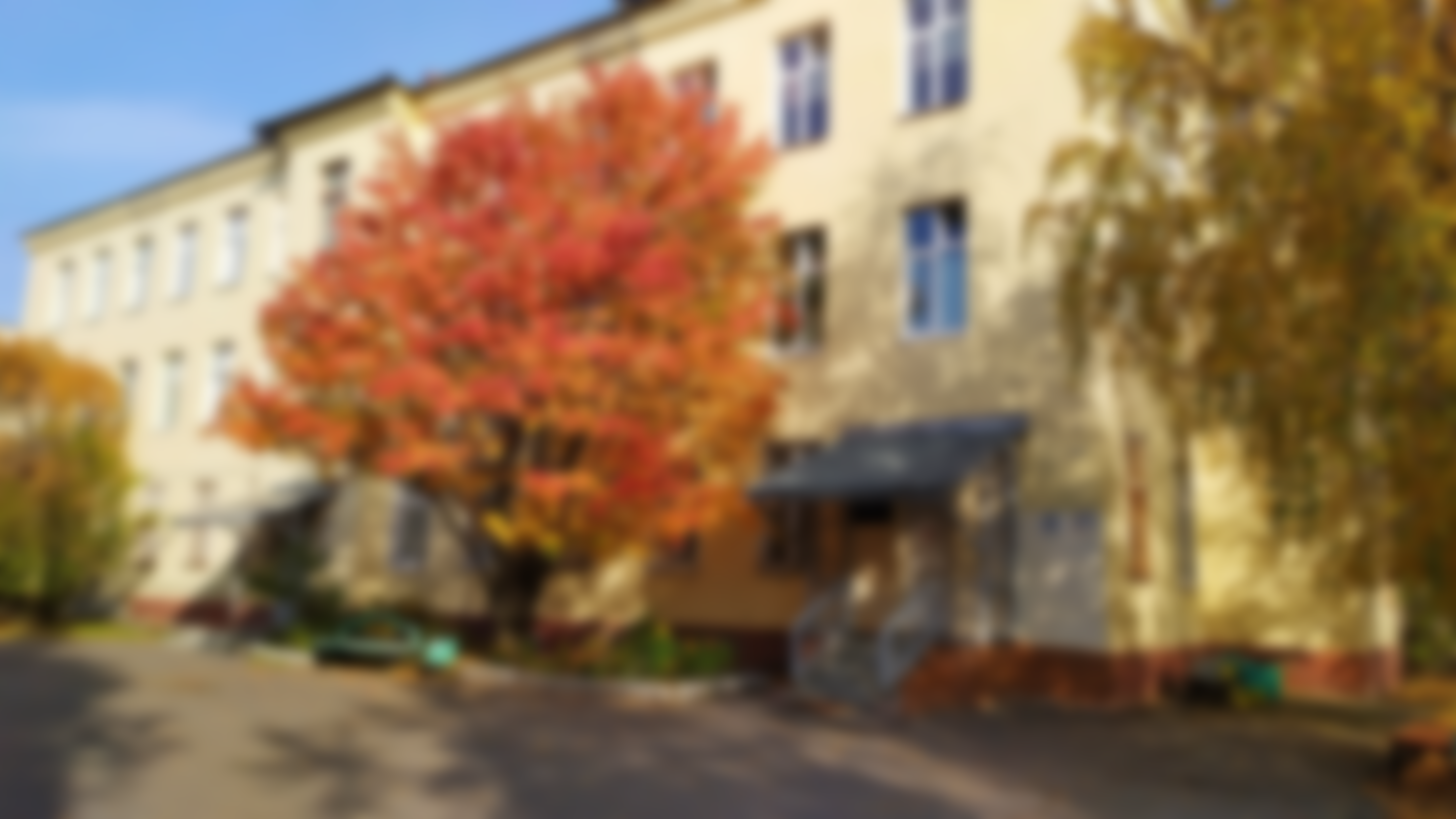 Государственное бюджетное учреждение здравоохранения Архангельской области 
«Северодвинская городская детская клиническая больница»
Для заключения договоров по программам высшего и среднего специального образования обращаться:
начальник отдела кадров – Вершинина Оксана Николаевна, раб. тел. 8-911-580-04-37, с 9.00 до 16.30
Государственное бюджетное учреждение здравоохранения архангельской области «Северодвинская городская больница №1»https://www.edu.severodvinsk.ru/
Документы, необходимые для заключения договора о целевом обучении в Северном государственном медицинском университете:
Для заключения договора 
обращаться по адресу: 
г. Северодвинск, ул. Ломоносова, 47А,
отдел кадров, 
тел.  58-73-01, 89523094838
Время приема: 09:00 до 17:00 
(перерыв с 12:30 до 13:00)
Паспорт


Несовершеннолетний гражданин, желающий заключить договор, обращается в отдел кадров ГБУЗ АО «Северодвинская городская больница №1» с одним из родителей   
(законным представителем).
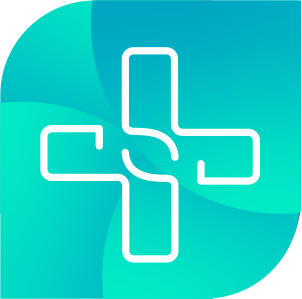 ГБУЗ АО «Северодвинская городская клиническая больница № 2 
скорой медицинской помощи»
Для заключения договора о целевом обучении обращаться:г. Северодвинск, пр. Морской 49 (стационар), приемная главного врачаТел. 8(8184) 53-26-83Время приема: 09.30 – 15.30(перерыв: 12.30 – 13.30)
Документы, необходимые для заключения договора:
•	Заявление;
•	Копия паспорта гражданина;
*Несовершеннолетний гражданин, желающий заключить договор, обращается с одним из родителей или законным представителем.
*Прием документов открыт по 19.06.2023
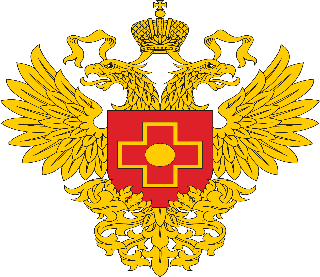 ФГБУЗ ЦМСЧ №58 ФМБА РОССии   https://цмсч58.рф
Для включения в список лиц, направляемых на подготовку по программе специалитета по специальности «Лечебное дело» абитуриенту необходимо лично обратиться в учреждение в отдел кадров в период с 1 февраля по 31 мая, написать заявление на имя руководителя учреждения о включении в список кандидатов на целевое обучение. 
Отбор претендентов на целевое обучение включает этапы:
прием документов граждан, изъявивших желание принять участие в отборе на заключение договора о целевом обучении;
проведение отбора граждан, претендующих на заключение договора о целевом обучении, согласование кандидатур с ФМБА России;
подписание договора о целевом обучении с гражданами, успешно прошедшими отбор.
По окончании учебы гражданин, заключивший договор о целевом обучении, обязан заключить трудовой договор и отработать в учреждении в должности врача по специальности, 
полученной в ходе подготовки, не менее 3 лет.
Заместитель начальника 
по правовым и кадровым вопросам 

Алифировец Ольга Александровна

Контактный телефон: 8-911-553-1400 

Эл. почта: alifirovec.oa@med58.ru
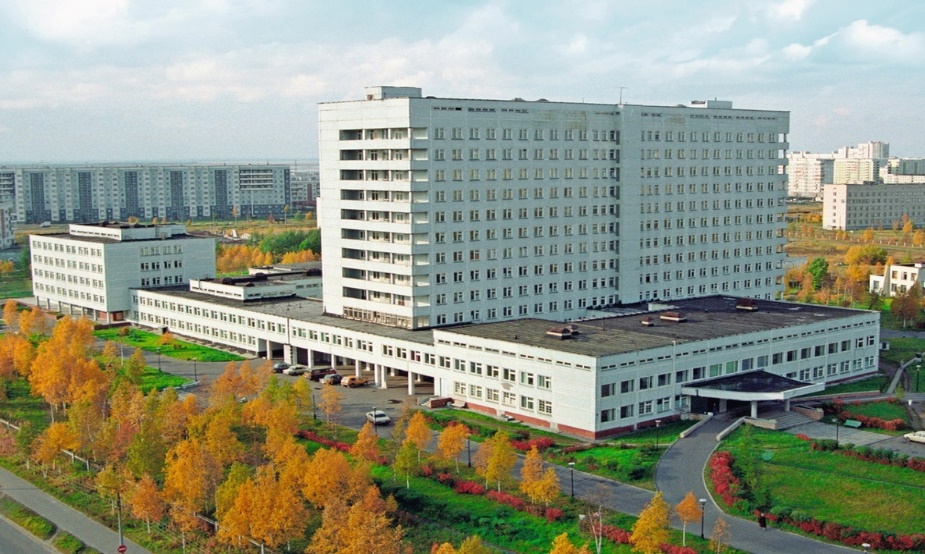